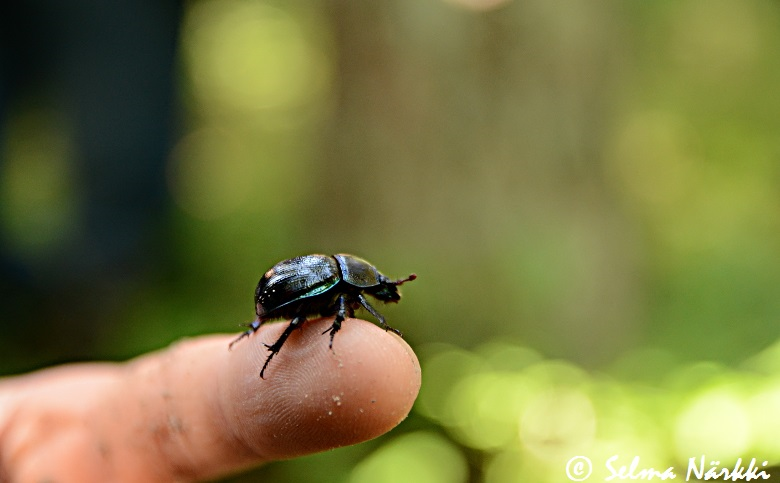 Biologian opetus ympäristöopissa

20.8.2019
Selma Närkki
Mikä on biologialle ominaista oppiaineena?
Tutkiva oppiminen
Kasvio
Miten koko maailma toimii
Luonto, metsä, eläimet, solubiologia
Kasvien kasvattaminen, puutarhan hoitaminen
Lajintuntemus
Metsän kerrosten tutkiminen
Kalan preparointi
Sisäelinten laboroinnit
Mikä on biologialle ominaista oppiaineena?
Oppiaineena biologia heijastaa tieteenalansa rakennetta; biologiassa opitaan elollisen luonnon rakennetta ja toimintaa eri organisaatiotasoilla molekyylitasolta biosfääriin.
Biologia vastaa reaalimaailman kysymyksiin; mikä? miten? miksi? 
Biologia kuvaa rakenteita; millainen elollinen luonto, esimerkiksi metsän eliöyhteisö on; millaisia eliölajeja siellä elää, miten metsäympäristö niihin vaikuttaa ja miten eliöt vaikuttavat toisiinsa.
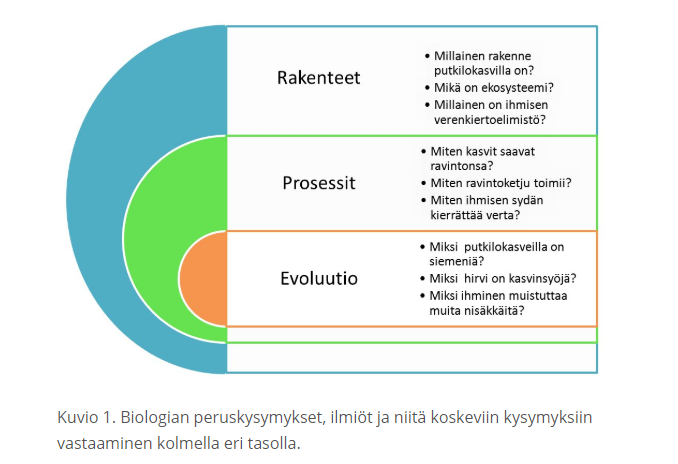 Mikä on biologialle ominaista oppiaineena?
Biologian osaaminen tarkoittaa elolliseen luontoon liittyvien ilmiöiden, niiden rakenteiden ja toiminnan tuntemusta sekä ilmiöihin liittyvien syy-seuraussuhteiden ymmärtämistä. 
Osaamiseen liittyy myös kyky esittää kriittisiä kysymyksiä koskien tiedon luotettavuutta ja pätevyyttä, sekä kyky arvioida tietoa ja ymmärtää tieteellisen ja ei-tieteellisen selitysten erot.

Biologian opetuksessa erittäin tärkeällä sijalla on aina ollut myös luonto- ja ympäristökasvatus.  Opetuksessa on pyritty  korostamaan oppilaan luontosuhteen, ympäristötietoisuuden ja ympäristövastuullisuuden kehittymistä. 
Tavoitteena on, että oppilaat  saavat myönteisiä elämyksiä ja kokemuksia luonnossa opiskelusta,  ja että oppiminen kehittää  halua vaalia elinympäristöjä ja elämän eri muotoja.
Biologian työtavat
Biologinen tiedonhankinta perustuu havaintojen tekoon, mittaamiseen tai kokeisiin. 
Tästä syystä biologialle onkin erityisen ominaista tutkimuksellinen lähestymistapa
Oppilas asettaa kysymyksiä, tekee havaintoja, etsii tietoa, suorittaa pienimuotoisia kokeita ja tutkimuksia, analysoi ja ratkaisee ongelmia ja tehtäviä.
Tutkimukselliseen lähestymistapaan kuuluu luonnollisesti myös  kokeellisuus, luonnontieteellinen tutkimus, demonstraatio ja aineistopohjaisen ongelmalähtöisen tehtävän analyysi ja arviointi. 
Kokeellisuus biologiassa voi käytännössä olla omakohtaista toimintaa (oppilastyö). laboratoriotyöskentelyä, demonstraatioita, opintokäyntejä, AV:n avulla tapahtuvaa toimintaa, taikka kerrontaa.
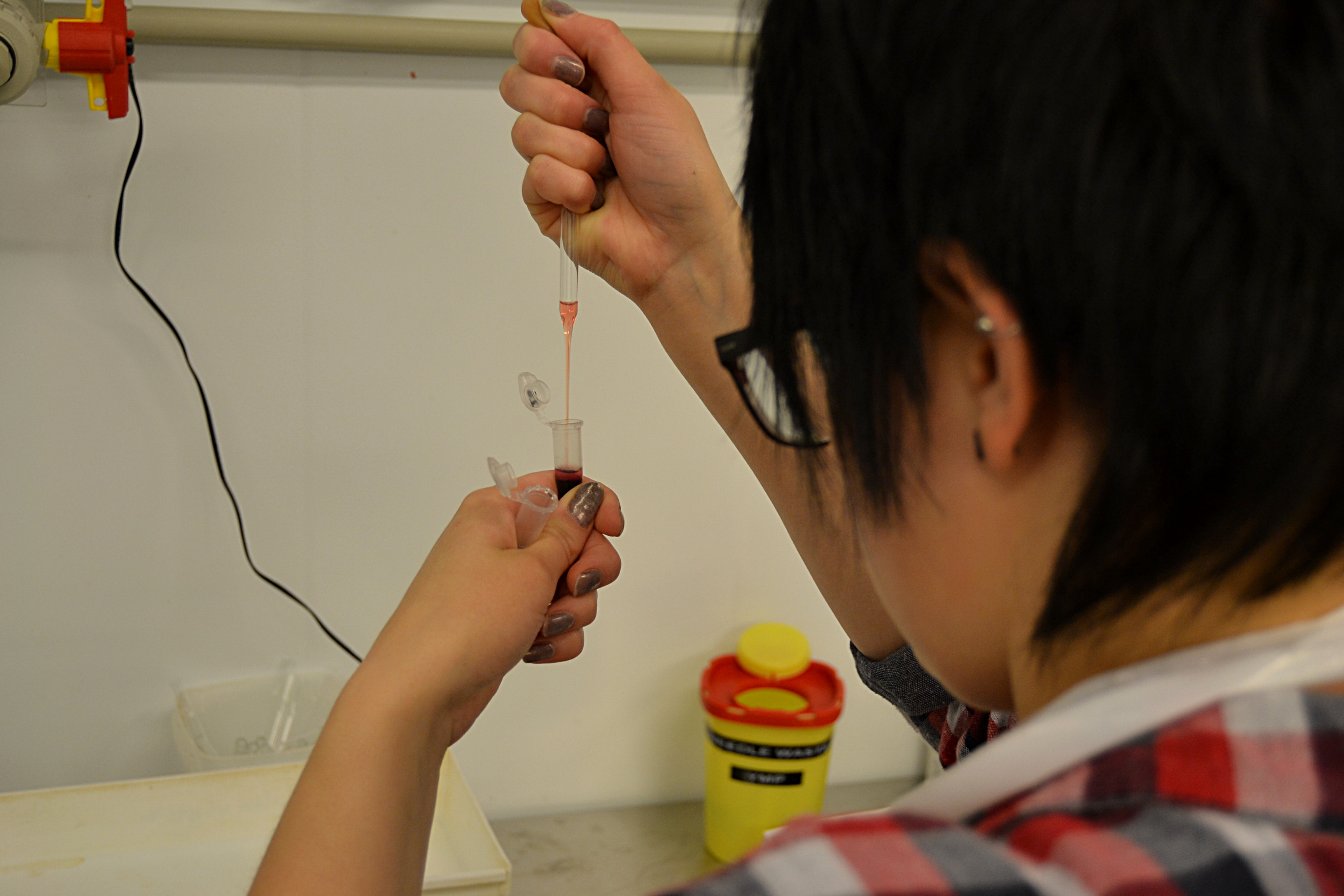 Päivän toiminta:Biologiaa laboratoriossa ja maastossa
Pistepysäkkityöskentelyä:
Piste 1: Tutustuminen maasto-opetukseen 
Piste 2: Mikroskoopit osana opetusta

Lopuksi keskustellaan kysymyksistä, joihin vastaatte töitä tehdessänne
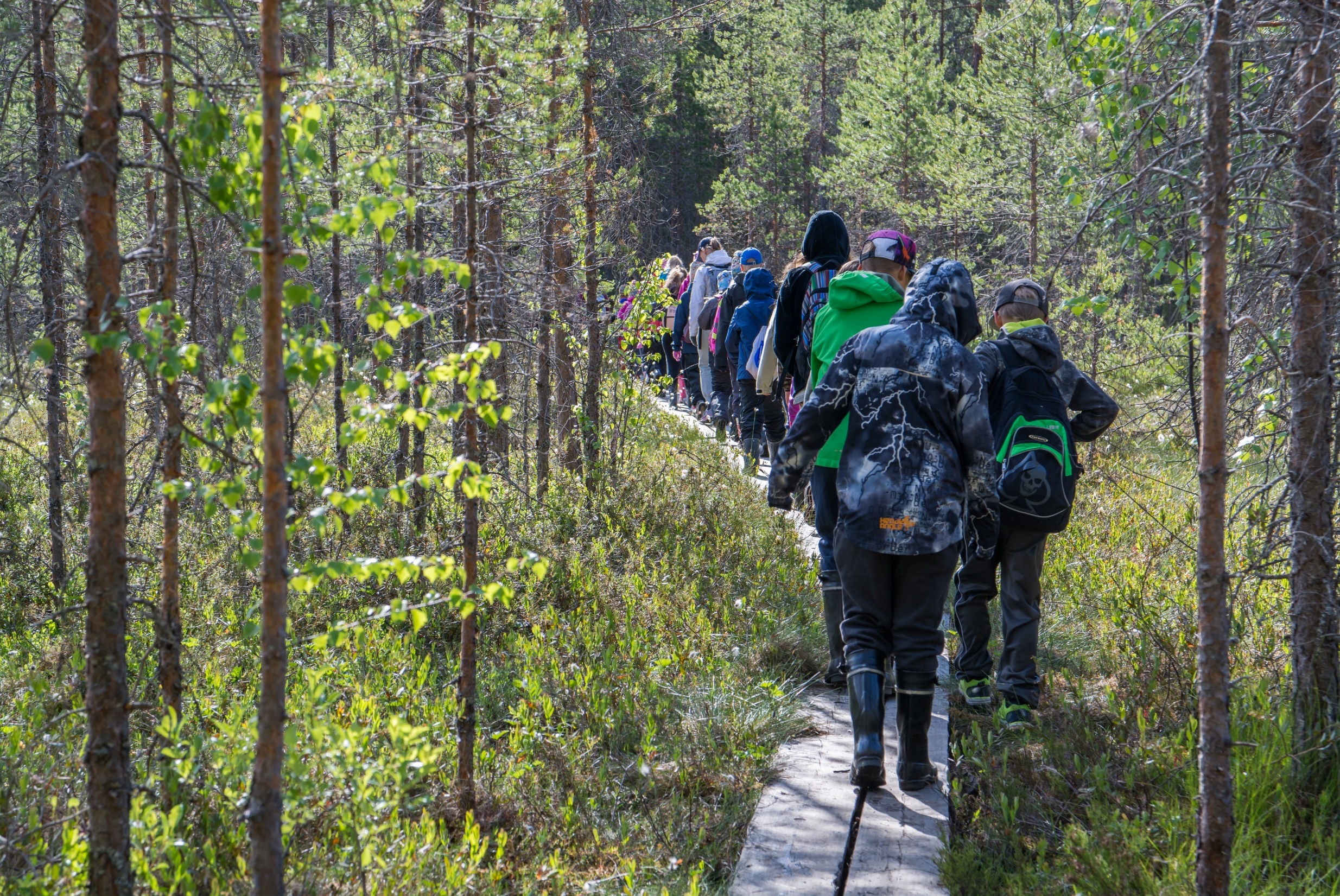 Maasto-opetus
Mitä onnistunut maasto-opetus vaatii:
Huolellinen suunnittelu ja kohteeseen tutustuminen
Orientaatio ennen maastokäyntiä luokassa

Tavoitteellinen toiminta maastossa
Havaintojen ja oivallusten kokoaminen yhdessä jälkeenpäin
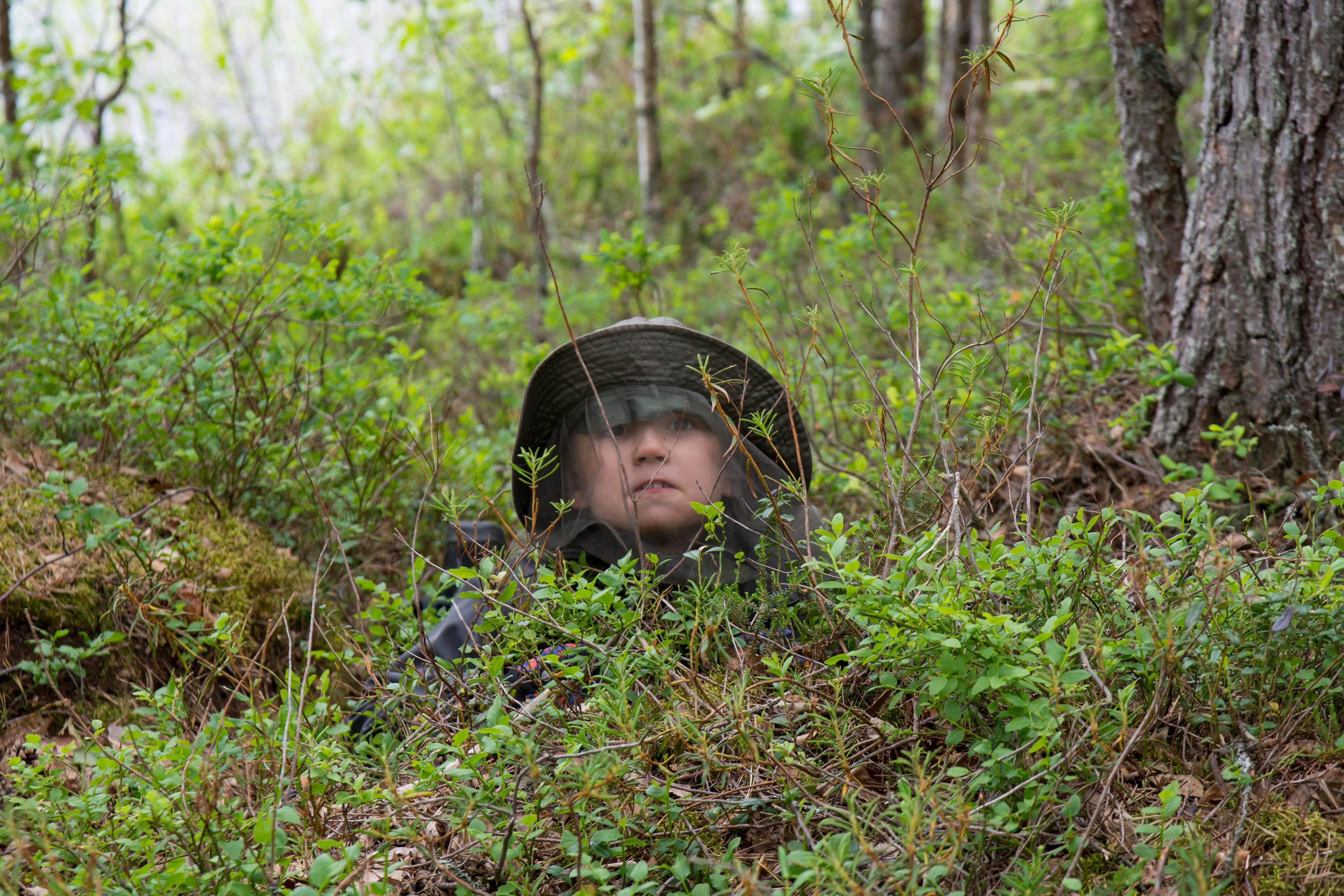 Turvallisuudesta
Maastokäyntien säännöllisyys, harjoittelu, säännöt, ohjeistus sekä vaaratilanteiden ennakointi ja ehkäisy luovat turvallisuuden tunnetta opettajalle
Ole opettajana tietoinen:
Monta oppilasta sinulla on mukana maastossa
Missä oppilaat ovat (sinä näet heidät koko ajan tai he näkevät sinut koko ajan)
Mitä oppilaat tekevät
Vastuuta voi antaa vähitellen
CARPE DIEM!
Tekemällä oppiminen
Solujen mikroskopointi valomikroskoopilla
Mikä on tärkeää?
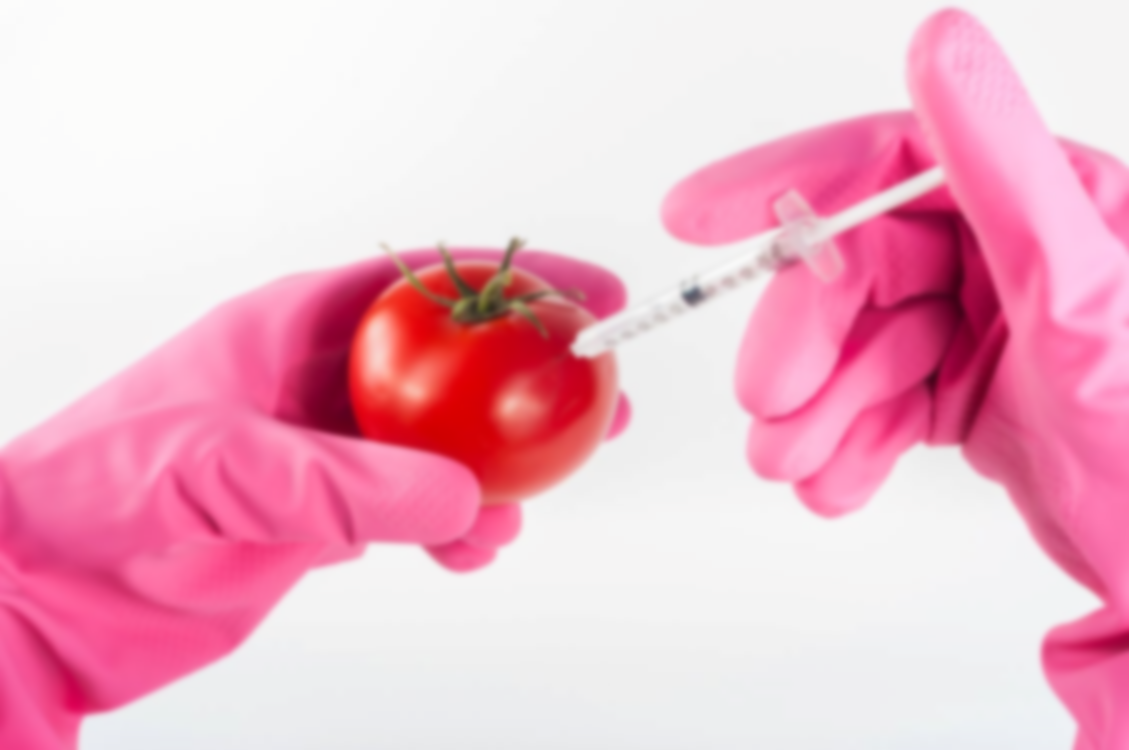 Mikä on tärkeää?
Kuten muullekin työskentelylle, myös kokeellisuudelle täytyy asettaa tavoitteet:
On kysyttävä miksi annan tämän tehtävän oppilaille ja mitä haluan, että oppilaat oppivat työskentelyn aikana. 
Samalle kokeelliselle tehtävälle voi asettaa eri tavoitteita, riippuen oppilaiden iästä ja olemassa olevista resursseista. 
Usein tehtävissä voidaan keskittyä myös eri osa-alueisiin: tehtävät voivat olla taitoja harjaannuttavat (opitaan esimerkiksi pipetoimaan tai leikkaamaan saksilla), havainnointia korostavat, keksimistä korostavat, todentamista korostavat tai tutkimista korostavat.
Kun jokin työ valitaan kokeelliseksi tehtäväksi luokassa, ei kannata sille asettaa kuin 1-2 oppimistavoitetta. 
Jos työn tavoitteena on esimerkiksi opetella pipetin käyttöä, ei kannata tavoitteeksi asettaa myös pipetoitavan aineen tutkimista, koska huomiota täytyy kiinnittää liian moneen asiaan. 
Kun pipetointi on opittu, huomio on helppo keskittää itse tutkittavaan aineeseen.
Yksi esimerkki laboratoriotunnin rakenteeksi
Kirjallisuus:
Kaasinen A. 2016. Tekemällä oppii – laboratoriotyöskentely ympäristöopin opetusmenetelmänä. Teoksessa K. Juuti. Ympäristöoppia opettamaan. Juva: PS-kustannus
Kaasinen A. & Åhlberg M. 2002. Kasvienkeruuperinteestä Suomessa. Teoksessa: Elo, P., Järnefelt, H. & Paalanen, T. (toim.), Elävää kulttuuriperintöä¬ –tutki ja opi, Gummerus Kirjapaino Oy, Jyväskylä, s. 24-34, 190 s. 
Käpylä, M., Ojala, J., & Sihvola, O. 1988. Maasto-opetus, oppilastyöt ja lajintuntemus biologiassa. Jyväskylän yliopisto.
Lappalainen, A. 2004. Biologian oppiminen 2000- luvulla. Määritysopas. Helsingin yliopisto, 191 s.
Palmberg, I. 2005. Laboroinnit ja kokeilevat tutkivan oppimisen ja ongelmakeskeisen oppimisen työtapoina. Teoksessa V. Eloranta, E. Jeronen & I. Palmgren. Biologia eläväksi. Biologian didaktiikka. Jyväskylä: PS-kustannus
Uitto, A. (2012). Biologia oppiaineena. Nykyiset ja tulevaisuuden haasteet. Teoksessa: Kärnä, P., Houtsonen, L.  ja Tähkä, T. (toim.) Luonnontieteiden opetuksen kehittämishaasteita. Helsinki.:Opetushallitus. p. 29-47.